CHỦ ĐỀ 8
ĐẤT NƯỚC VÀ CON NGƯỜI
CẬU BÉ THÔNG MINH
BÀI
1
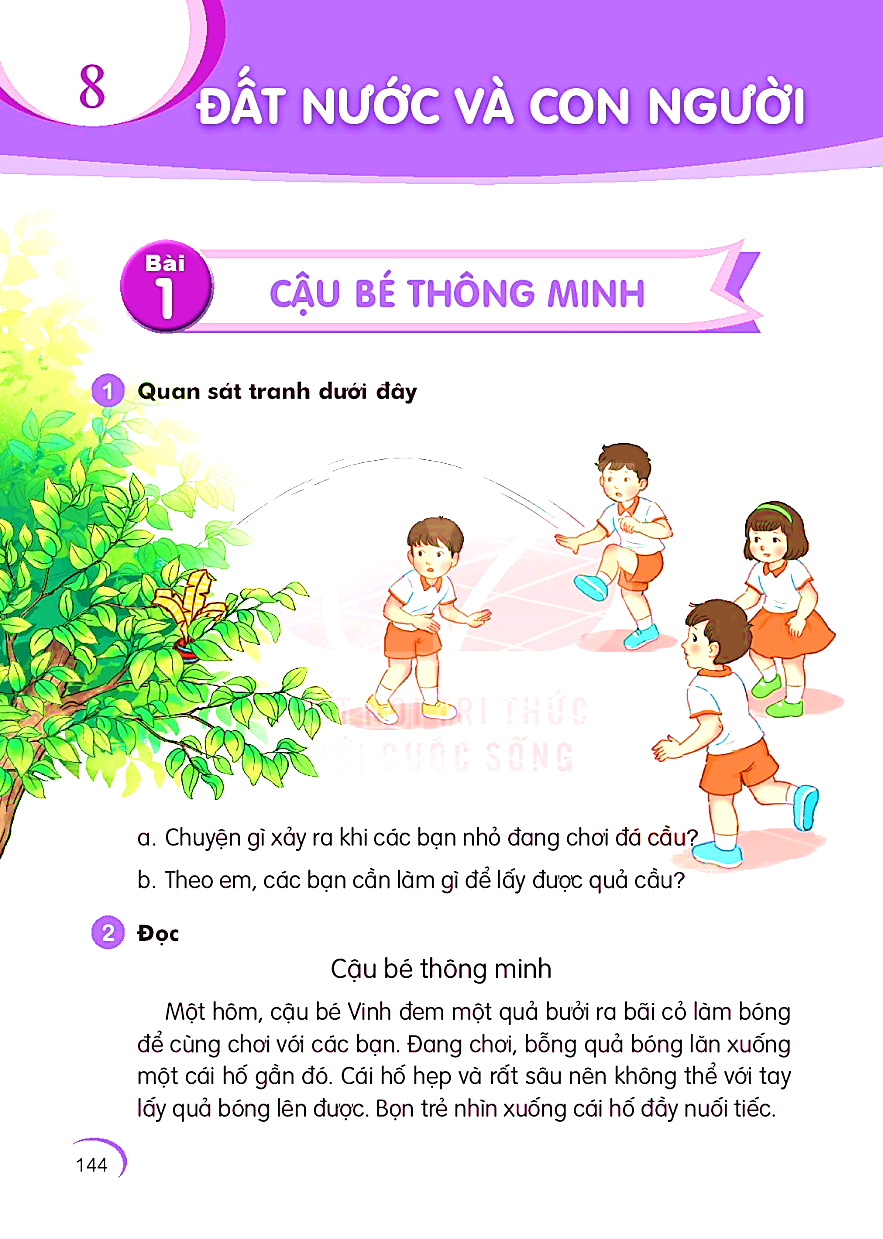 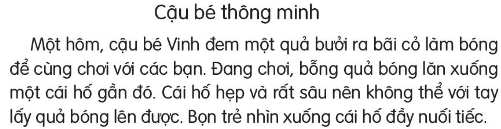 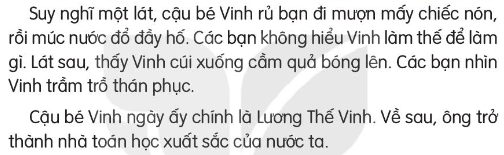 Mét h«m, cËu bÐ Vinh ®em mét qu¶ b­ëi ra b·i cá lµm bãng ®Ó cïng ch¬i víi c¸c b¹n.
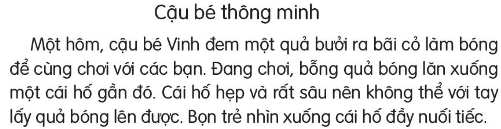 1
2
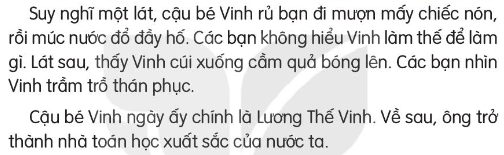 3
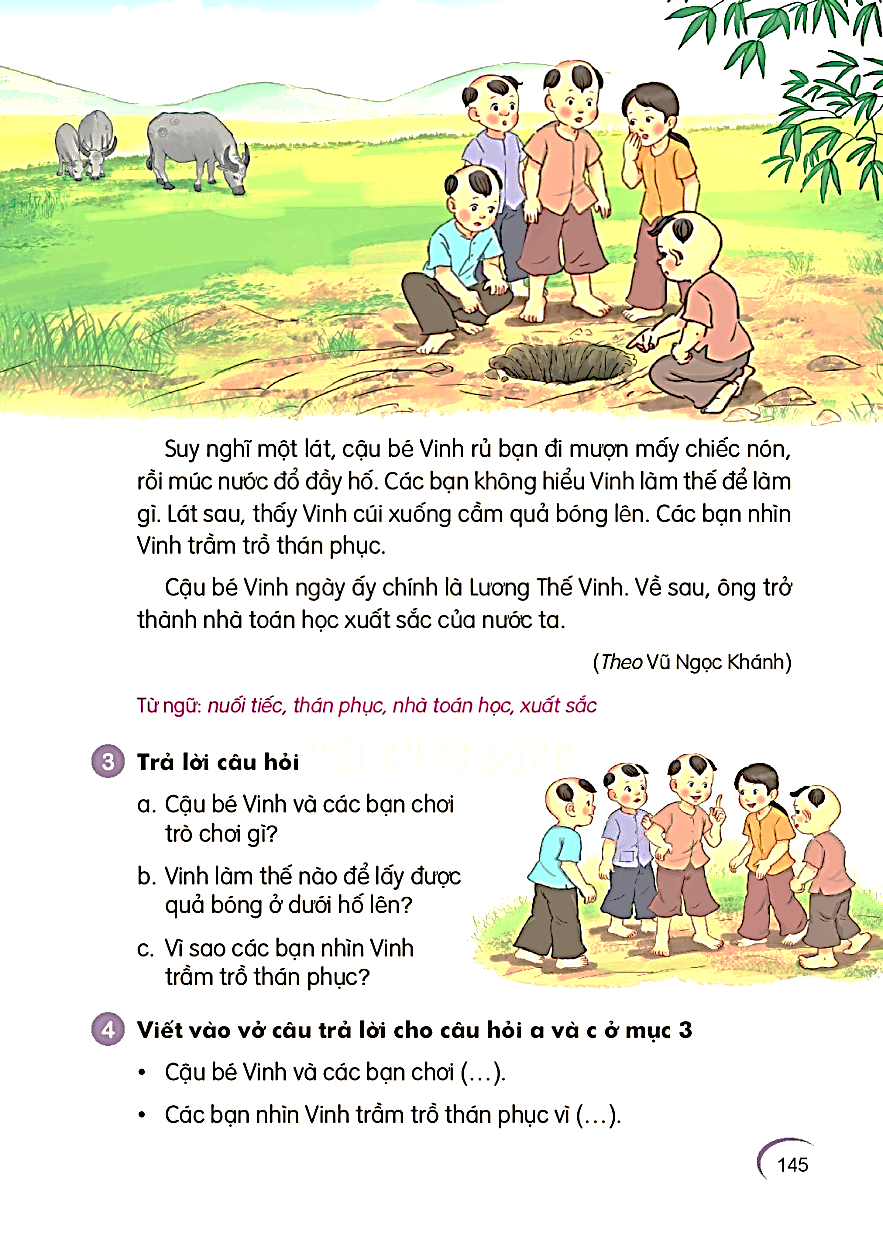 a. CËu bÐ Vinh vµ c¸c b¹n ch¬i trß ch¬i g× ?
- CËu bÐ Vinh vµ c¸c b¹n ch¬i ®¸ bãng b»ng qu¶ b­ëi.
b. Vinh lµm thÕ nµo ®Ó lÊy ®­îc qu¶ bãng ë d­íi hè lªn ?
- Vinh rñ b¹n ®i m­în mÊy chiÕc nãn, råi móc n­íc ®æ ®Çy hè.
c. V× sao c¸c b¹n nh×n Vinh trÇm trå th¸n phôc ?
- C¸c b¹n nh×n Vinh trÇm trå th¸n phôc v× cËu Êy th«ng minh, nhanh trÝ.
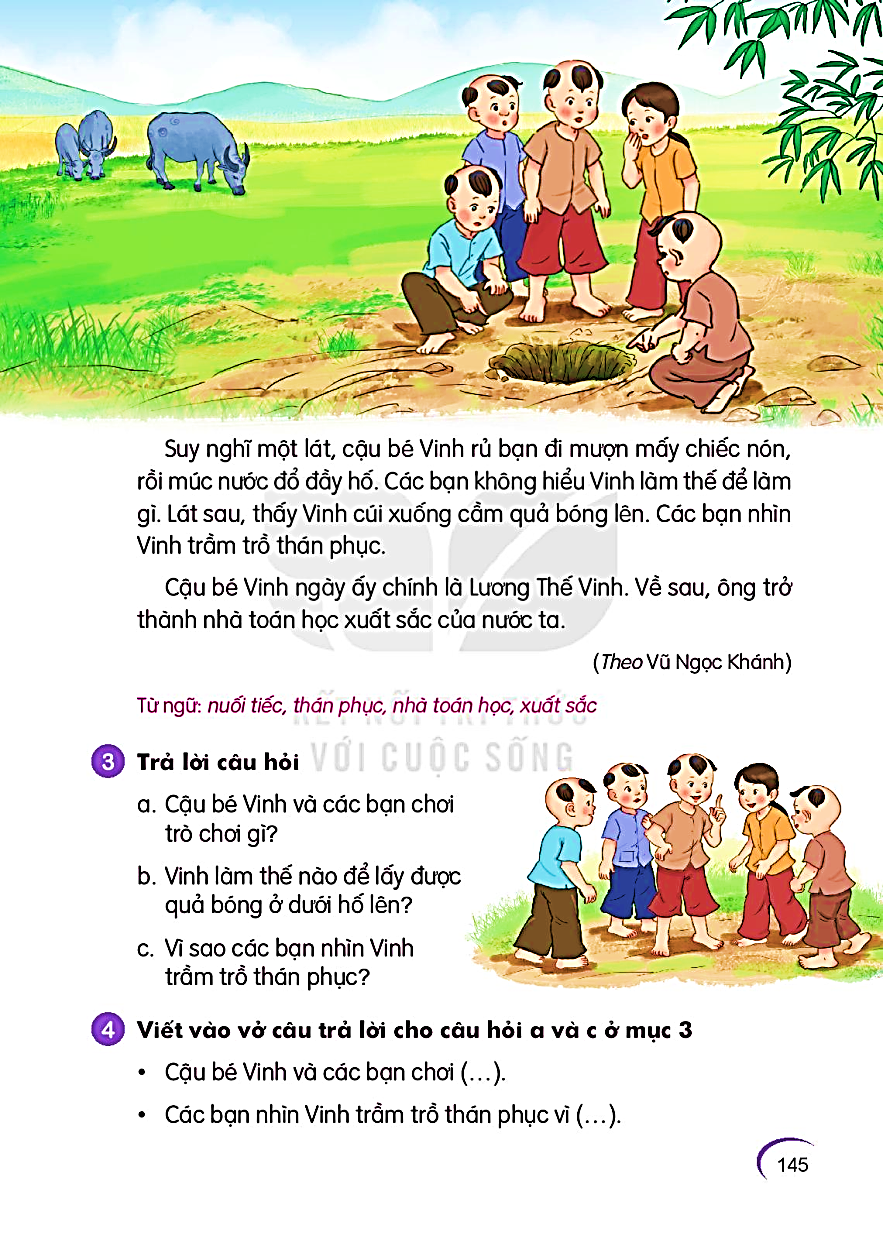 - CËu bÐ Vinh vµ c¸c b¹n ch¬i ®¸ bãng.
- C¸c b¹n nh×n Vinh trÇm trå th¸n phôc v× cËu Êy th«ng minh, nhanh trÝ.
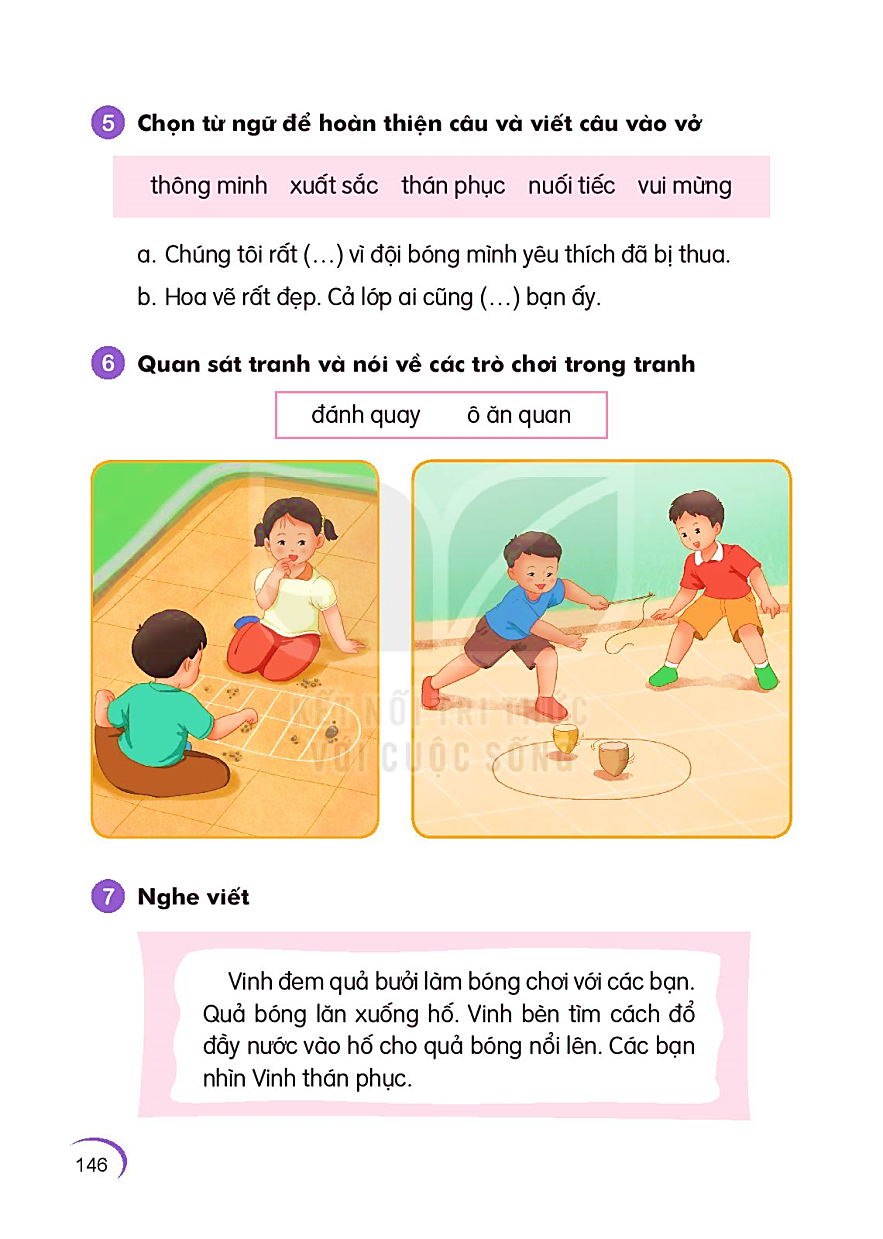 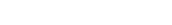 a. Chóng t«i rÊt nuèi tiÕc v× ®éi bãng m×nh yªu thÝch ®· bÞ thua.
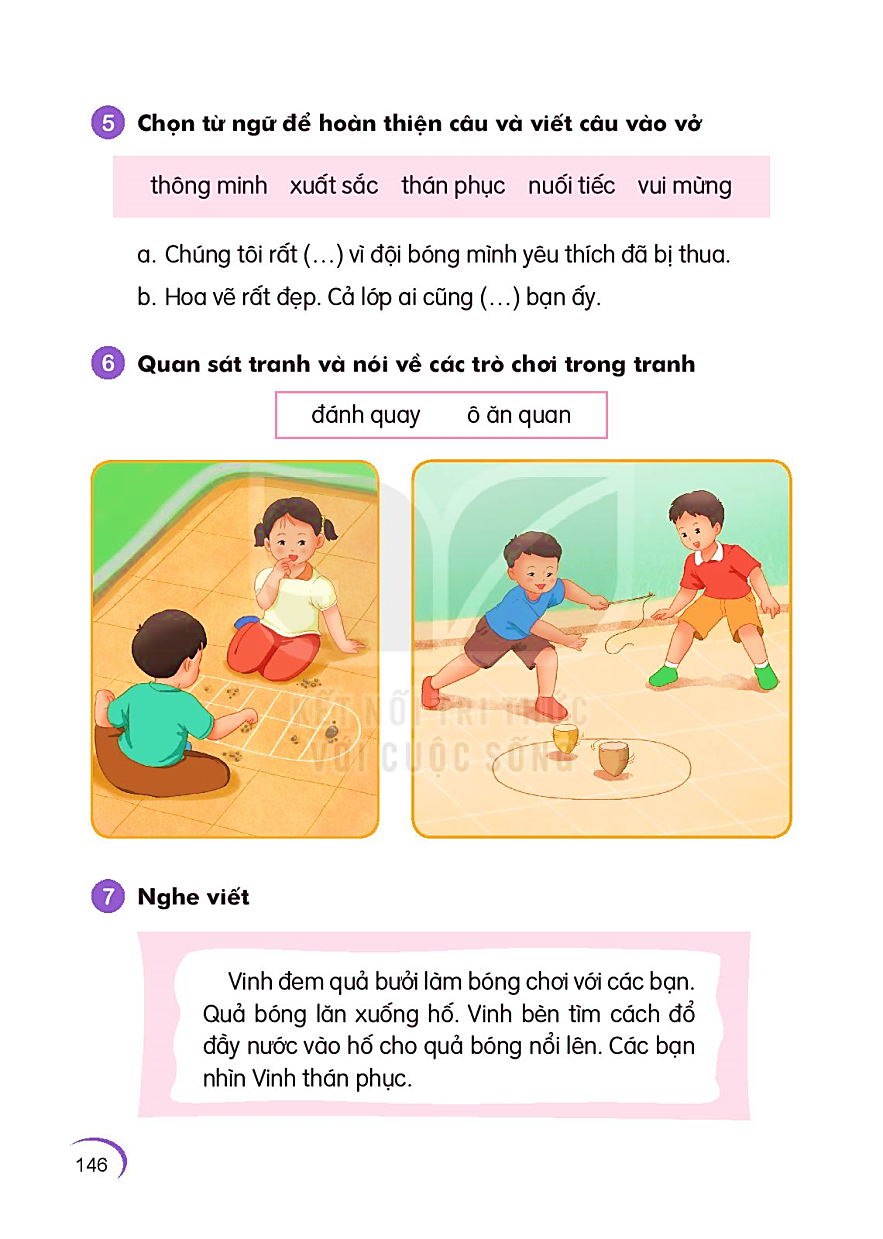 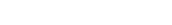 b. Hoa vÏ rÊt ®Ñp. C¶ líp ai còng th¸n phôc b¹n Êy.
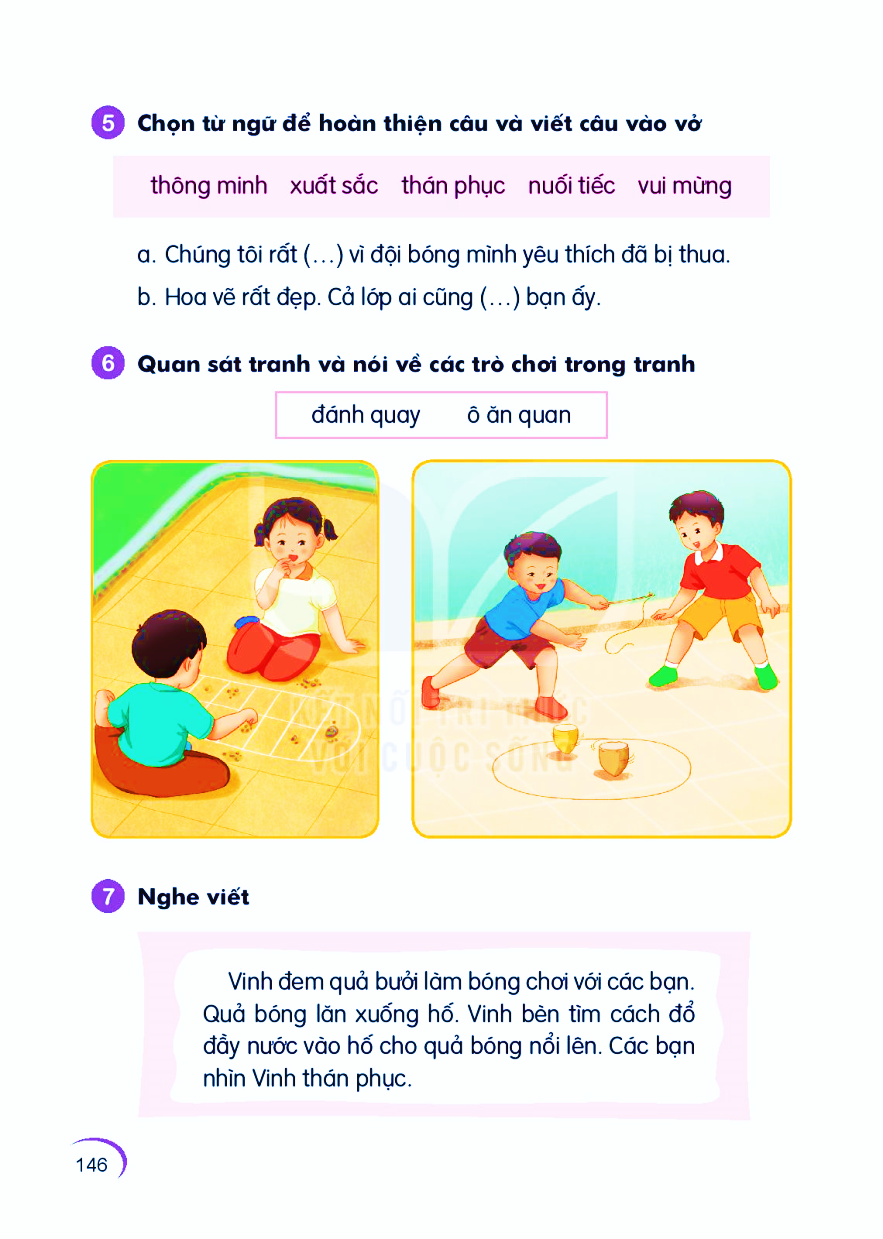 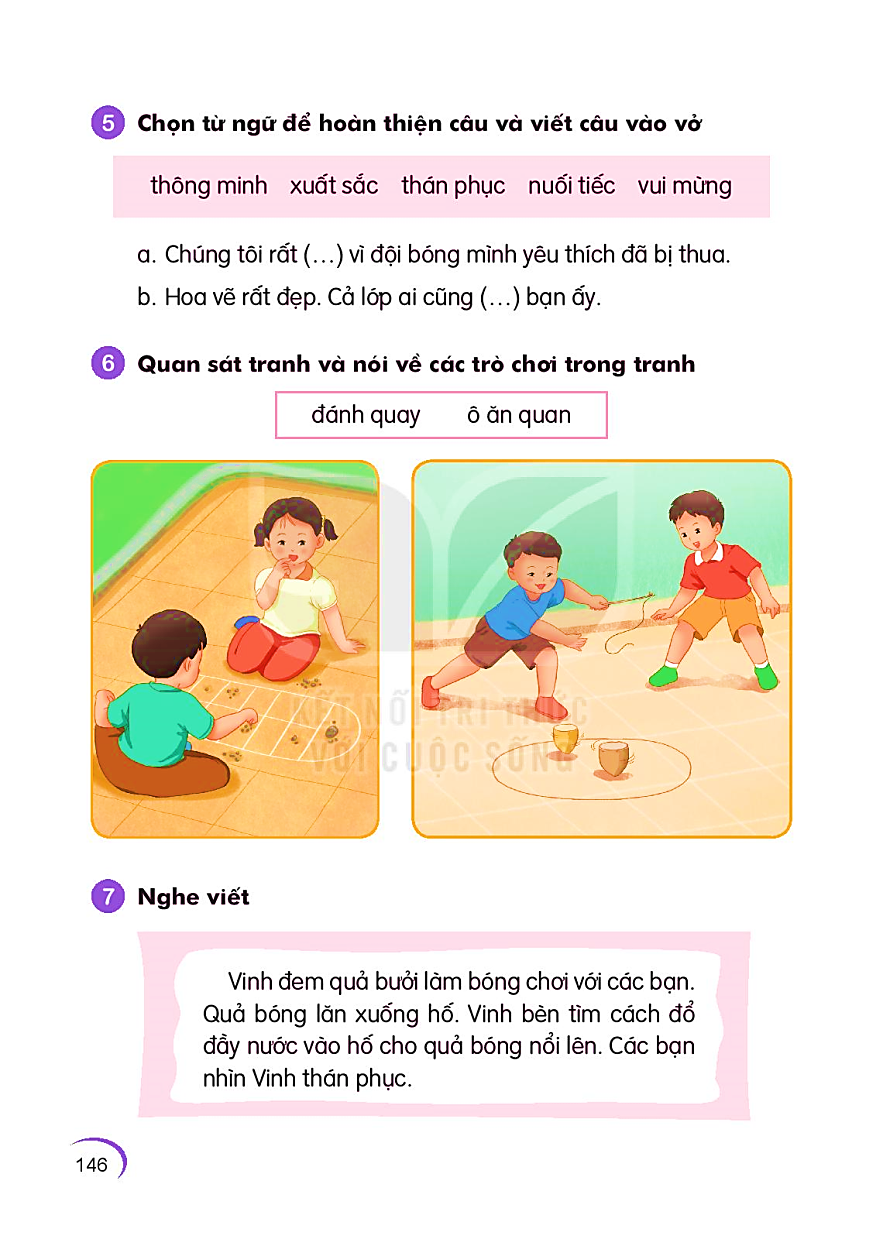 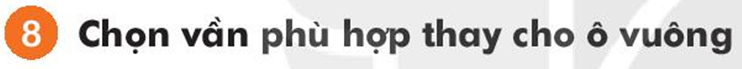 a. inh hay uynh:   
   th«ng m              h          huþch      b×nh t
-
~
inh
uynh
inh
b. oan hay o¨n :   
   b¨n kh                 h©n h                 h          thµnh
-
o¨n
oan
oan
?
GIẢI Ô CHỮ
1
2
3
4
1
2
5
6
7
3
4
5
6
7
1
Con gì đuôi ngắn tai dài
Mắt hồng lông mượt, có tài chạy nhanh ?
QUAY LẠI
2
Con gì tai thính mắt tinh
Nấp trong bóng tối ngồi rình chuột qua ?
QUAY LẠI
3
Con gì cô Tấm quý yêu
Cơm vàng cơm bạc sớm chiều cho ăn ?
QUAY LẠI
4
Quả gì không phải để ăn
Mà dùng để đá, để lăn, để chuyền ?
QUAY LẠI
5
Con gì giữ cửa giữ nhà
Người lạ nó sủa, chủ ra nó mừng ?
QUAY LẠI
6
Con hổ còn được gọi là con gì ?
QUAY LẠI
7
Củ gì đo đỏ, con thỏ thích ăn ?
QUAY LẠI
Cách chơi:
Click vào nút xanh để hiện câu hỏi, nút đỏ để hiện đáp án, và nút Quay lại để quay lại ô chữ.